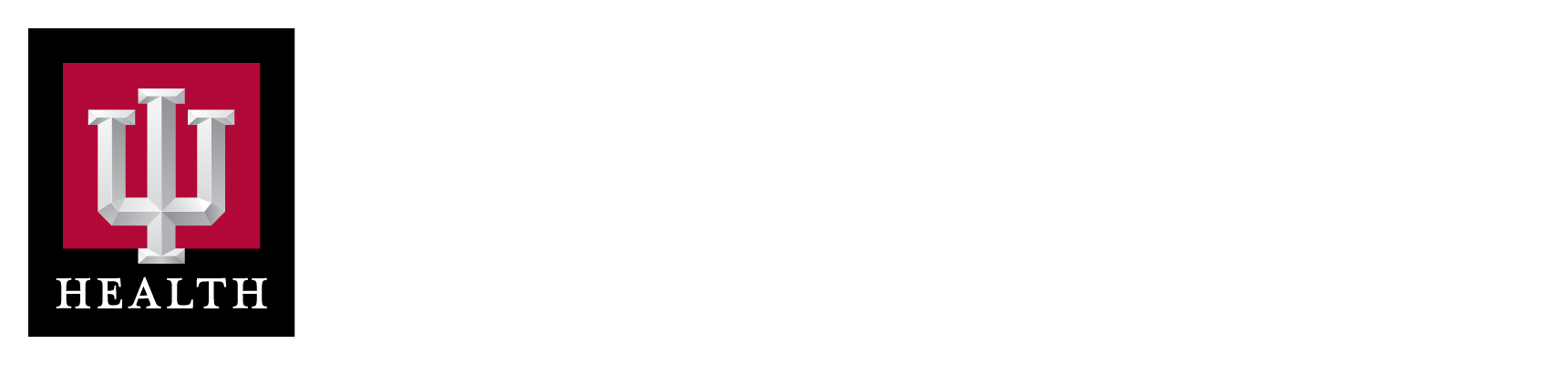 APHERESIS TEAM MEETING
05.17.2023
Shout outs
2
HAPPY BELATED MOTHER’S DAY!!
HAPPY BIRTHDAY 
Jenn- 4/30
Anne- 5/9
Jeb- 5/16
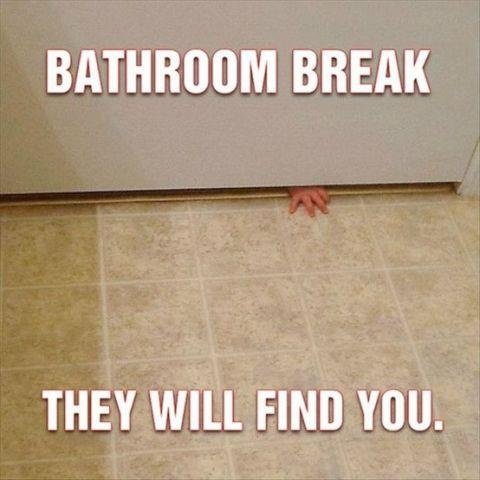 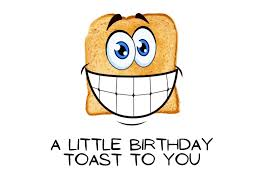 2023 Metrics
3
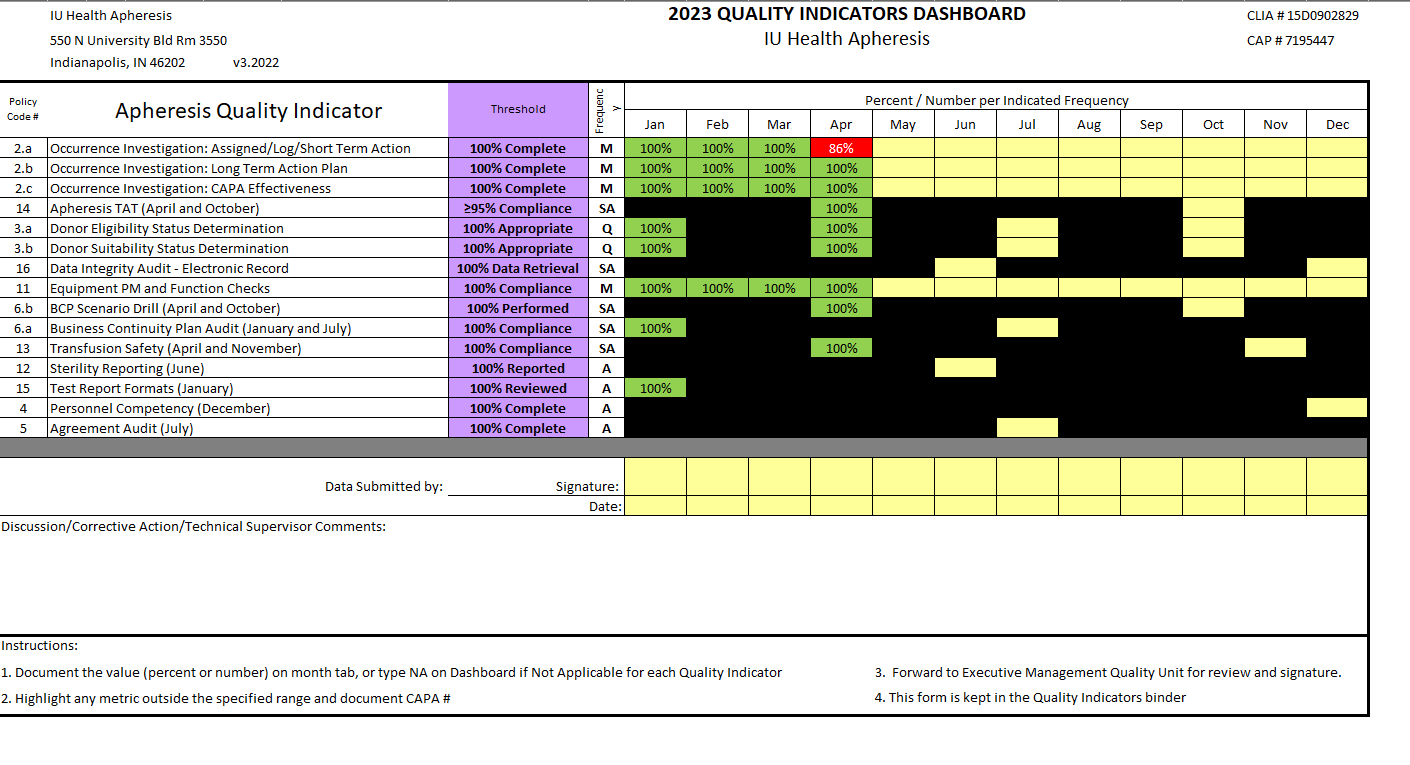 *
*Late entry of Occurrence into log due to incomplete or lost forms. 

Please make sure all paperwork is complete and handed in on time.  All pages need to be filled out – the nonconformity form is a constant issue (no name, date, missing information, etc)
Apheresis Training Update
4
Robin- Stem training 
Sarah Baker- Photopheresis
Madeline Sanders- Photopheresis
Team Member Engagement
5
Engagement Update
Focus on “I have had opportunities at work to learn and grow”
Nursing Education
Starting 6/28/23 and will be monthly 
45 minute sessions
Will be recorded for anyone unable to make it
First topic will discuss specific disease process requiring Apheresis 
Email any ideas for education to Dr. Lepage

Kudos for Colleagues
6
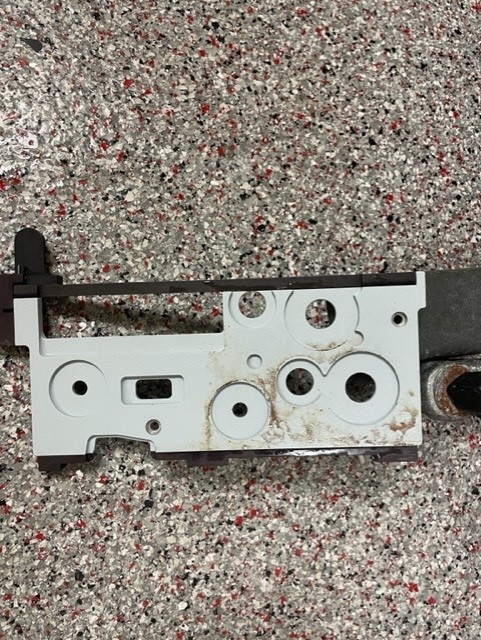 Machine Cleaning
7
If there is an extensive spill of blood products on the machine, contact Darren Douglass so that he can assist with accessing any unreachable parts.

Please break down machines prior to leaving patient rooms on inpatient units. 
Bloody tubing should never be transported through the halls due to safety concerns.
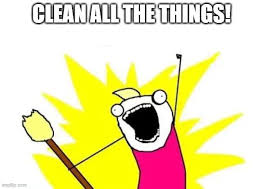 Patient Safety Survey
8
10 question survey through Gallup 5/16/23-6/2/23
Action plan will be created for discussion based on results
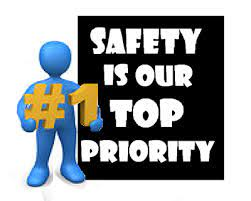 QA Update - Dave
9
Inspection Updates
CAP 6/5/23-6/9/23
Mainly CTL
	--NMDP 6/14/23
 * Please log into Medialab and 
  finish the items you need to
  review for Personal 
  Documentation – the ELMS 
  upload needs the employees
  final review for some reason.
  * Log into MTS and review training documents
  on a regular basis – some employees are missing 
  quite a few acknowledgements.
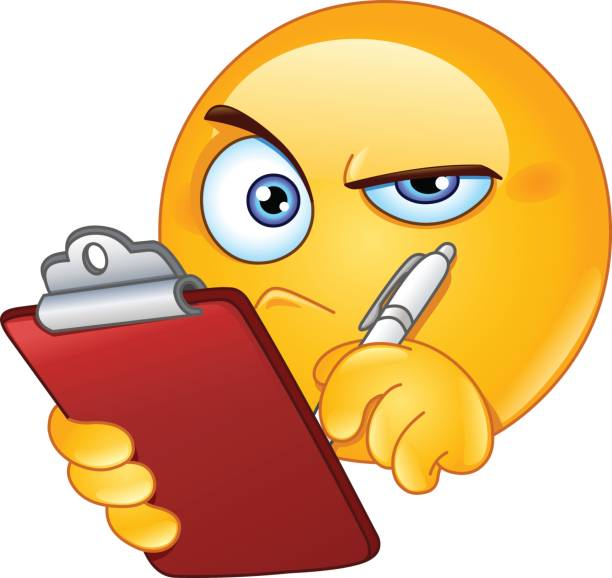 UH BLOOD BANK
10
UH blood bank is now locked at all times due to a regulatory requirement.
Values Acknowledgments: Purpose, Excellence, Compassion, Team
11
Excellence:
Thank you to Joe, Robin, and Jay for assisting in getting me checked off on Photopheresis!!

Thank you Robin for our wonderfully decorated wall outside of Apheresis!
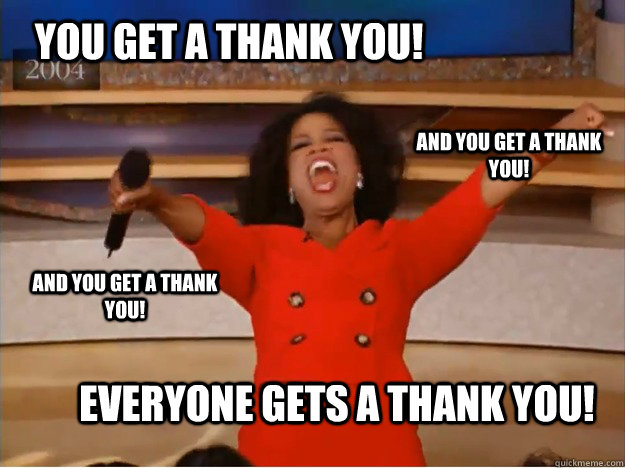